The combined use of multiple data sources in the population census

Fabio Crescenzi, Giuseppe Sindoni
National Institute of Statistics
Rome, Italy 
fabio.crescenzi@istat.it
giuseppe.sindoni@istat.it
First round of census modernisation
[Speaker Notes: The 2011 census was approached in a completely different way from previous census.
Huge integration of data from administrative sources for mail out and to produce signal of potential undercoverage linked buy id code (tax, social security, etc.)
A web management system to manage multimode response was designed 
Sampling (long short form) in large municipalities
Use of orthopoto maps to check cadaster list of buildings

This first round of modernisation was concluded with success with more than 34% of online response and good quality of census outputs]
Beyond 2011
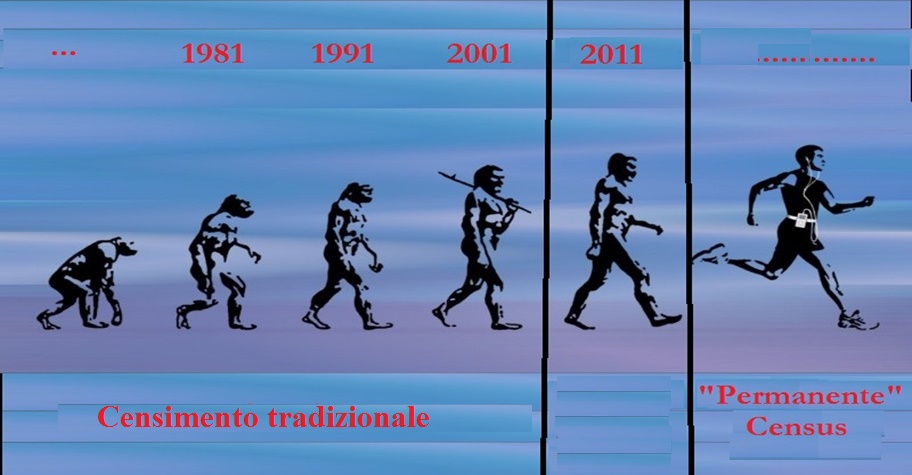 .
[Speaker Notes: Starting from the experience of the last round we are now ready to move from traditional census to census outputs made available every year from an integrated data system continuously updated. The crucial principle of providing detailed statistics at the lowest geographical level remains of utmost importance. The use of registers – primarily population registers - in combination with other sources is being considered for the purpose of producing detailed small areas statistics on population and housing, as well as the application of continuous surveys’ methodology for the same purpose. 
Techniques, methods and organizational solutions implemented are now reconsidered and combined with new ones in an innovative framework which makes them consistent with more advanced strategic goals.
In the new P&R of United Nations alternative Census methods are seen as a combination of data collected by surveys and data from base registers or admin sources. This can be described by a matrix On one extreme traditional census, on the other a census from registers]
Second round of census modernization
[Speaker Notes: The ingredients of this second round of Census modernisation are the following

Maximize the use of existing sources (administrative sources and statistical surveys)
Quality control and statistical correction of coverage errors remains of utmost importance
Sample surveys when used for quality improving or to supplement data  have to be integrated in a unique centralized system of data collection of the Institute]
[Speaker Notes: There are several reasons to such alternative approach,

Drivers for the change are
the budget limitation for census taking, ii) the need to produce more frequent and timely statistics, iii) the reluctance of the population to participate in the census,
Succes factors are
the increased technical capacities to handle data sources and to integrate them in a system of registers
The advances in methods to estimate data and to dela coverage errors using multiple sources
The modernisation of statistical processes and the coordination of surveys.
This change fits and it is part of the “Modernization plan of Istat”. The traditional model based mainly on full field data collection is often burdening the respondents, and this reduce response rates and quality of data. This boost statistical offices to use statistical registers obtained from administrative sources and maintained continuously updated by the use of new technologies. 
Administrative data and big data can help also in increasing the amount of small area data and allow the construction of new measures for policies. Finally, the increased use of administrative data will enhance the offices ability to build evidence on which to evaluate the effectiveness of their programs and policies. 
Efforts will be put into place to identify areas which will be more fruitful to cover with new information.]
C and D objective
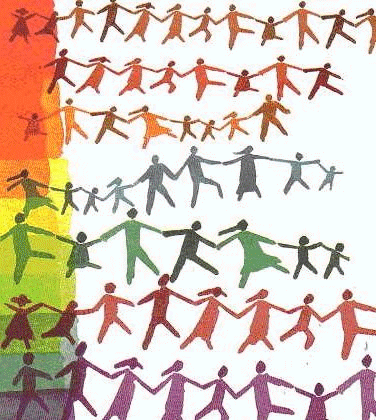 C Objective

Counting resident population and producing data on the demographic structure of population and households;  
 

D objective

Producing socio-economic census data
[Speaker Notes: The two Janus faces of the census
In the C objective the yearly estimates of population counts referred to demographic structure (sex, age, marital status, citizenship), the most serious issues to face over the next years will be the count of aging population and migrants.
In the D objective, in order to accomplish national and international requirements to estimate socio economic data of households and individuals, the main aim is to collect by survey only topics variables which need to be collected in compliance with U.E Regulations and are not possible to estimate using combining information available in population registers, administrative sources and statistical surveys. In order to identify the topics to collect, a study concerning socio economic data included in registers is carried out. The aim is to substitute data acquiring by survey with estimates obtained by available information. This requires strengthening the studies on local and central administrative sources already initiated for this census. Most notably, individuals and households will benefit through statistical offices' use of existing information that would otherwise need to be collected from them again through costly and duplicative surveys. Administrative data and big data can help also in increasing the amount of small area data and allow the construction of new measures for policies. Finally, the increased use of administrative data will enhance the offices ability to build evidence on which to evaluate the effectiveness of their programs and policies. 
Efforts will be put into place to identify areas which will be more fruitful to cover with new information.]
System of registers continuously updated to increase census data quality
Base registers linked together at unit level.
Continuous update by administrative sources and coordinated surveys.
Quality methods to correct data.
[Speaker Notes: The challenge is to move towards an integrated system of registers. The pillar for such an integrated system covering the economic, environment, demographic and social domains are integrate and harmonized business and population base registers and frames. Coordinated system of samples of statistical units for the various surveys will be developed along with made to measure questionnaires for sections of the target population.
The integrated system will be organized to facilitates the multiple use of micro data for a variety of different statistical products. At several clearly defined stages in all the production processes, the micro data will be stored in data depositories for use under clearly defined responsibilities in all processes with  standardized meta data. 
The unique identification code used within the national statistical agency to facilitate the combination of data from different sources, the comparison over time and to stimulate multi-use of the data. Statistical methods are employed to correct data.]
Methodological challenges
[Speaker Notes: As statisticians our role it is not simply to take registers as they are.
We have to check quality, find and correct errors.
Coverage errors, measuerement errors, definitions, time and space 

We are deepening, in addition to the underlying conceptual issues, on methods that can be employed to handle these aspects. We are testing the predictive capacity of models having usual residence as response variables and data from multiple administrative and statistical sources as independent variables, and we are considering among them latent class models (Biemer Paul P., 2011, p. 258) and several generalization of capture – recapture methods to the use of multiple lists.
New sources added in the system of integrated micro data from administrative sources as list of utilities from gas and electricity companies, and lists of users of local services can greatly increase the predictive capacity of these models.

Istat launched a project called Arcolaio which in Italian means spinning wheels. Not for wool or any textile material but to treat data from administrative sources for their use to statistical purposes. To make a dress which is the statistical output
Archimede Archive of Micro data Economic and Demo social aim to macro and micro data outputs for users released respectfully of confidentiality
Two more projects are crucial:
The national unified register of population and the national register of addresses]
What are we doing now?
What are we doing now?
Pilot survey: preliminary results
Legal and external challenges
[Speaker Notes: As statisticians our role it is not simply to take registers as they are.
We have to check quality, find and correct errors.
Coverage errors, measuerement errors, definitions, time and space 

We are deepening, in addition to the underlying conceptual issues, on methods that can be employed to handle these aspects. We are testing the predictive capacity of models having usual residence as response variables and data from multiple administrative and statistical sources as independent variables, and we are considering among them latent class models (Biemer Paul P., 2011, p. 258) and several generalization of capture – recapture methods to the use of multiple lists.
New sources added in the system of integrated micro data from administrative sources as list of utilities from gas and electricity companies, and lists of users of local services can greatly increase the predictive capacity of these models.

Istat launched a project called Arcolaio which in Italian means spinning wheels. Not for wool or any textile material but to treat data from administrative sources for their use to statistical purposes. To make a dress which is the statistical output
Archimede Archive of Micro data Economic and Demo social aim to macro and micro data outputs for users released respectfully of confidentiality
Two more projects are crucial:
The national unified register of population and the national register of addresses]
Plans for the future
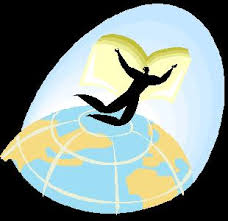 ARCHETIPO project to finalize a methodological proposal by June 2016

More pilots from the second half of 2016
 



No more traditional census in 2021
[Speaker Notes: The two Janus faces of the census
In the C objective the yearly estimates of population counts referred to demographic structure (sex, age, marital status, citizenship), the most serious issues to face over the next years will be the count of aging population and migrants.
In the D objective, in order to accomplish national and international requirements to estimate socio economic data of households and individuals, the main aim is to collect by survey only topics variables which need to be collected in compliance with U.E Regulations and are not possible to estimate using combining information available in population registers, administrative sources and statistical surveys. In order to identify the topics to collect, a study concerning socio economic data included in registers is carried out. The aim is to substitute data acquiring by survey with estimates obtained by available information. This requires strengthening the studies on local and central administrative sources already initiated for this census. Most notably, individuals and households will benefit through statistical offices' use of existing information that would otherwise need to be collected from them again through costly and duplicative surveys. Administrative data and big data can help also in increasing the amount of small area data and allow the construction of new measures for policies. Finally, the increased use of administrative data will enhance the offices ability to build evidence on which to evaluate the effectiveness of their programs and policies. 
Efforts will be put into place to identify areas which will be more fruitful to cover with new information.]
In conclusion: two main issues for the innovation of censuses
Thanks!